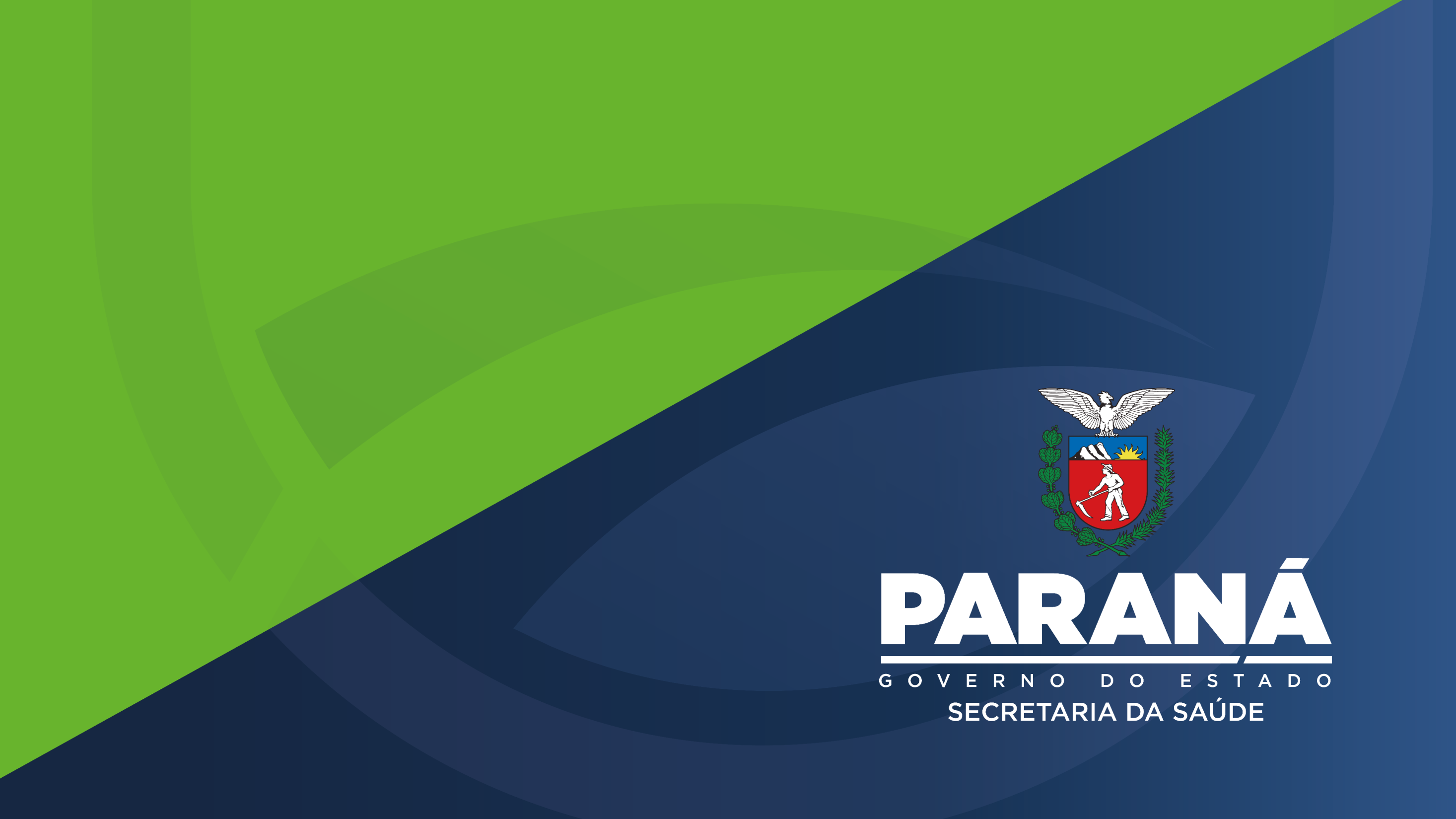 Vacinação no Paraná
DIVISÃO DE VIGILÂNCIA DO PROGRAMA DE IMUNIZAÇÃO
COORDENADORIA DE VIGILÂNCIA EPIDEMIOLÓGICA
  DIRETORIA DE ATENÇÃO E VIGILÂNCIA EM SAÚDE

Curitiba, 19 de abril de 2023.
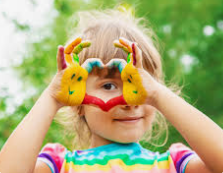 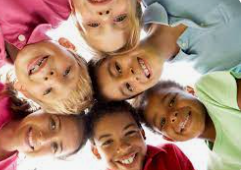 Saúde infantil
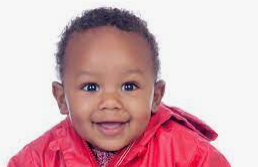 Cobertura vacinal das crianças menores de 2 anos de idade
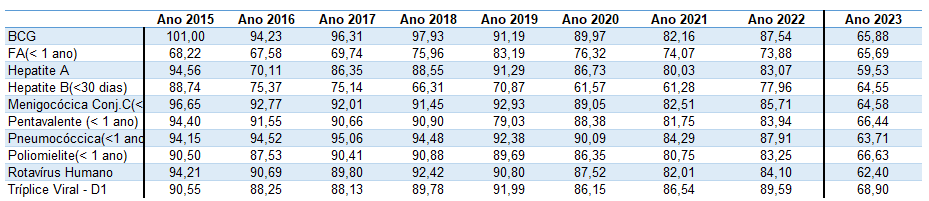 Fonte: SIPNI, 27/03/2023.
Cobertura vacinal de rotina – crianças menores de 2 anos, ano de 2022.
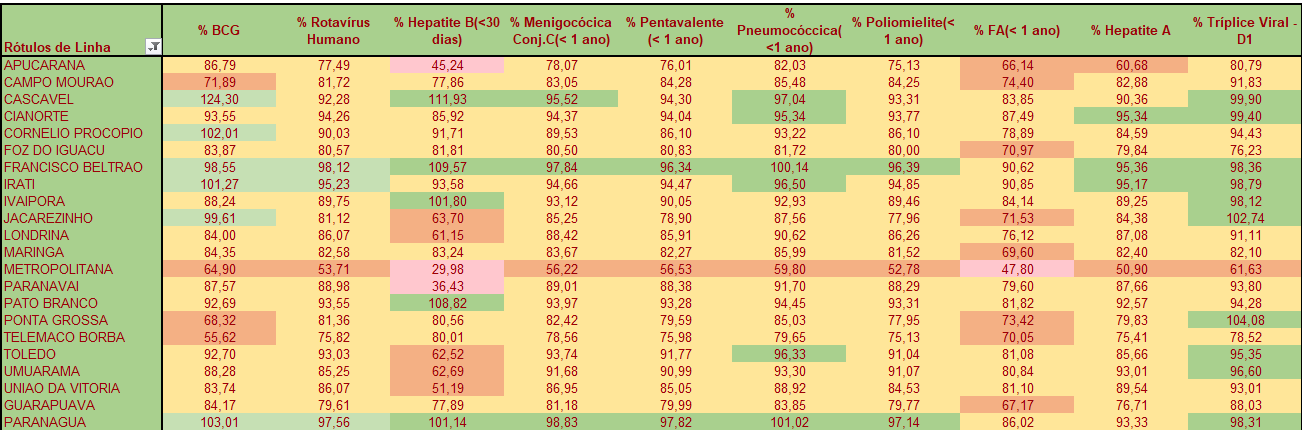 Fonte: Dados do OpenDatasus, 27/03/2023.
Cobertura vacinal de rotina – crianças menores de 2 anos, ano de 2023.
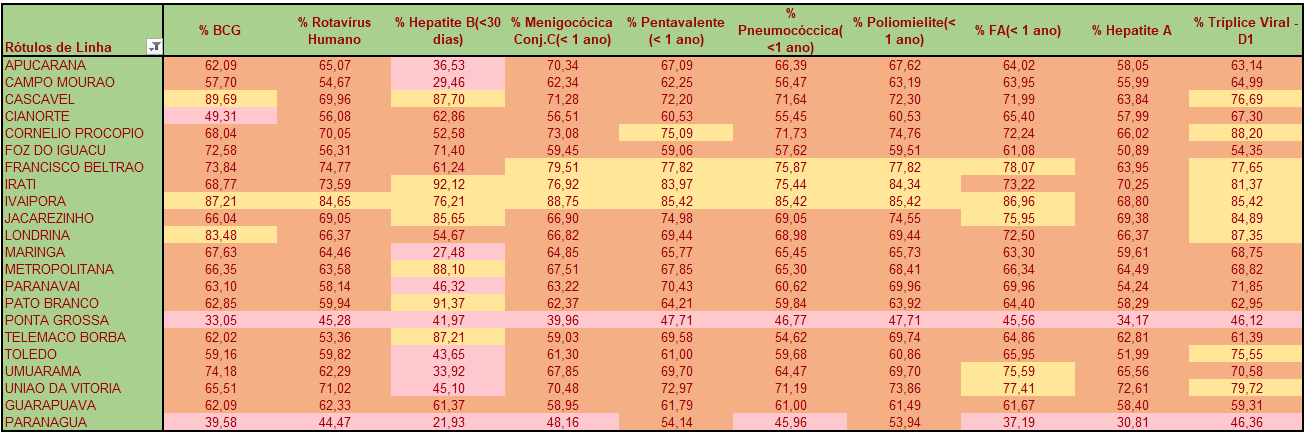 Fonte: Dados do OpenDatasus, 27/03/2023.
Cobertura vacinal de rotina – crianças menores de 2 anos
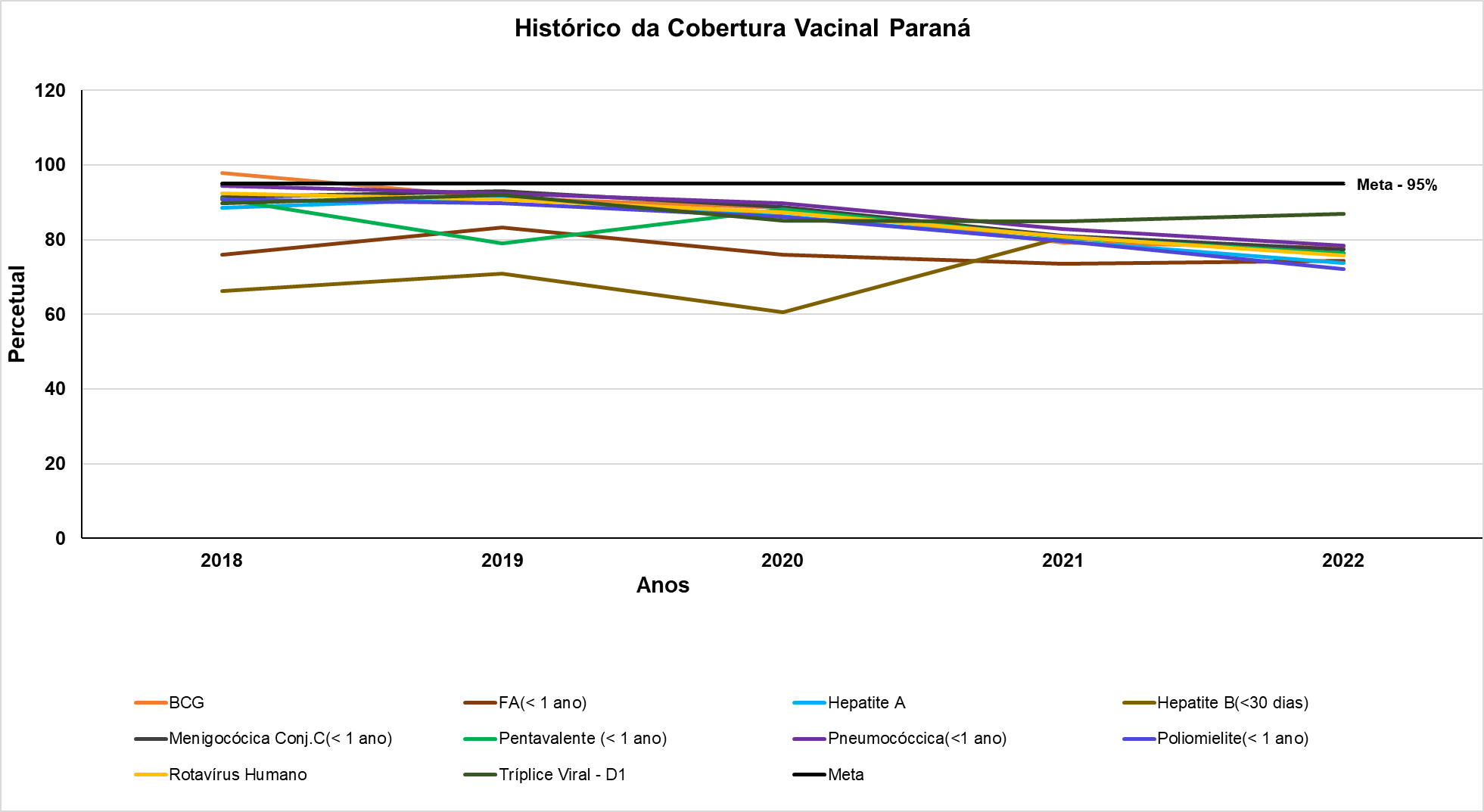 Fonte: Dados do OpenDatasus, 10/2022.
Cobertura vacinal de rotina – crianças menores de 2 anos
meta 95%
Fonte: Dados do OpenDatasus, 02/2023.
Cobertura vacinal para Poliomielite
Fonte: SIPNI, fev/2023.
Cobertura vacinal da Tríplice Viral
Fonte: SIPNI, fev/2023.
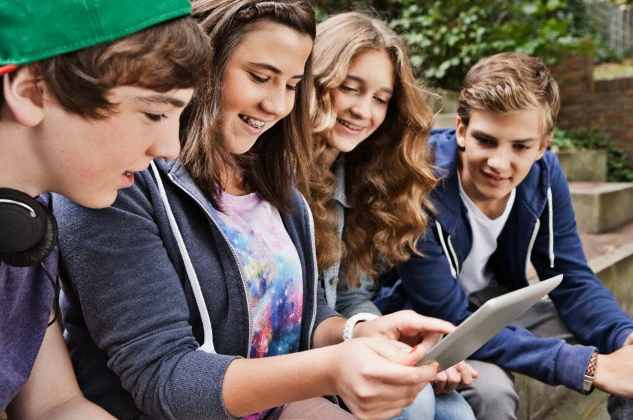 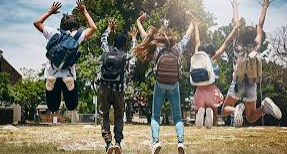 Saúde juvenil
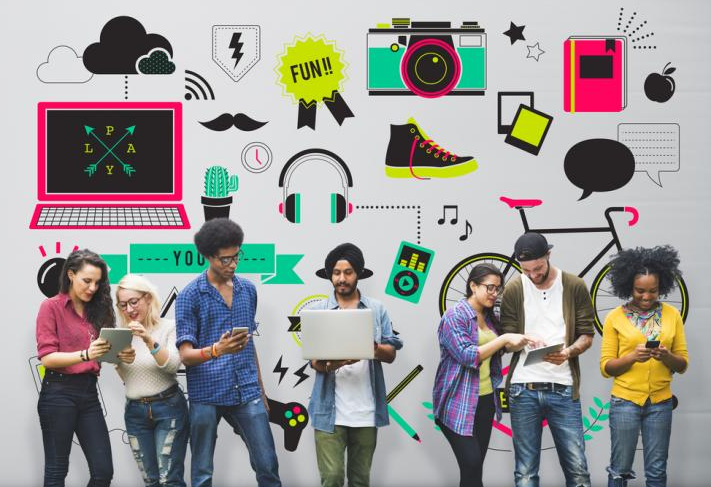 Doses aplicadas de vacina HPV em meninas
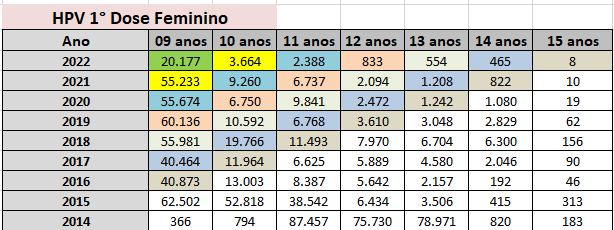 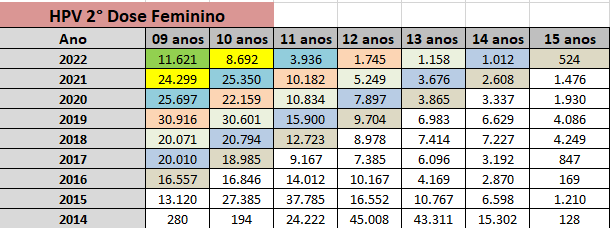 Fonte: SIPNI, 27/02/2023.
Cobertura vacinal HPV meninas
Fonte: SIPNI, 27/02/2023.
Mulheres não vacinadas no ano de 2022
Fonte: SIPNI, 27/02/2023.
Doses aplicadas de vacina HPV em meninos
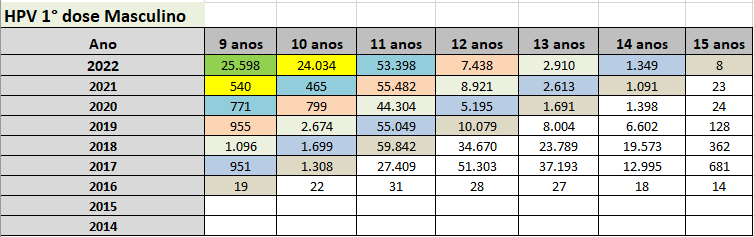 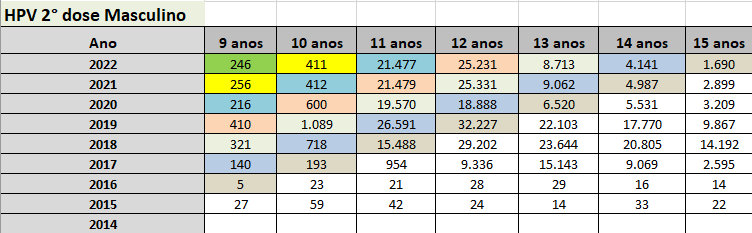 Fonte: SIPNI, 27/02/2023.
Cobertura vacinal HPV meninos
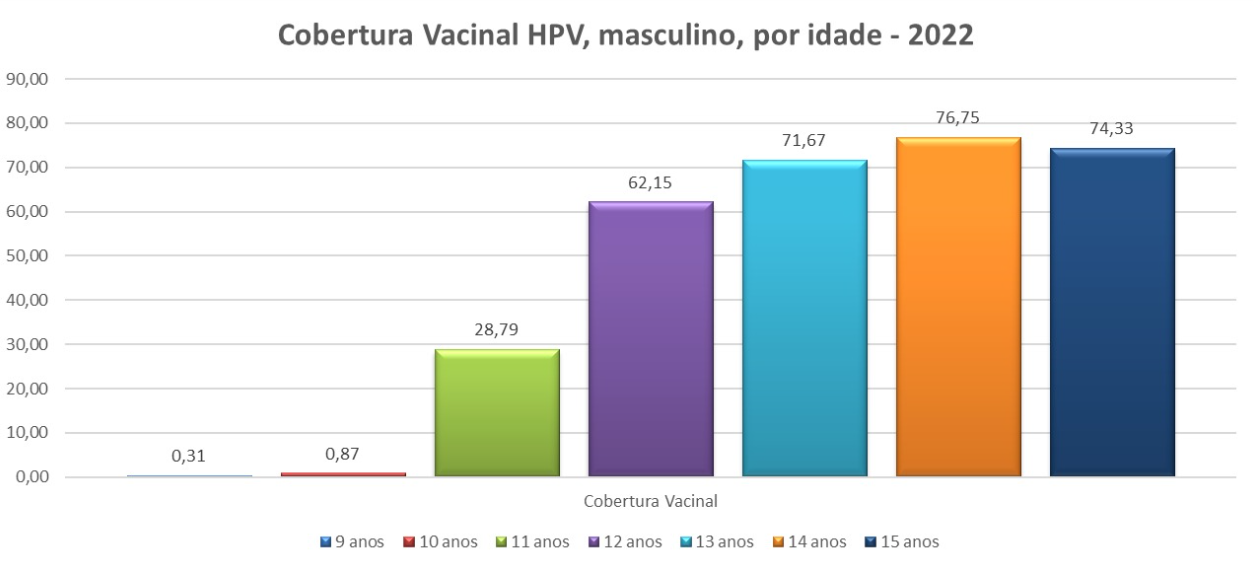 Fonte: SIPNI, 27/02/2023.
Homens não vacinadas no ano de 2022
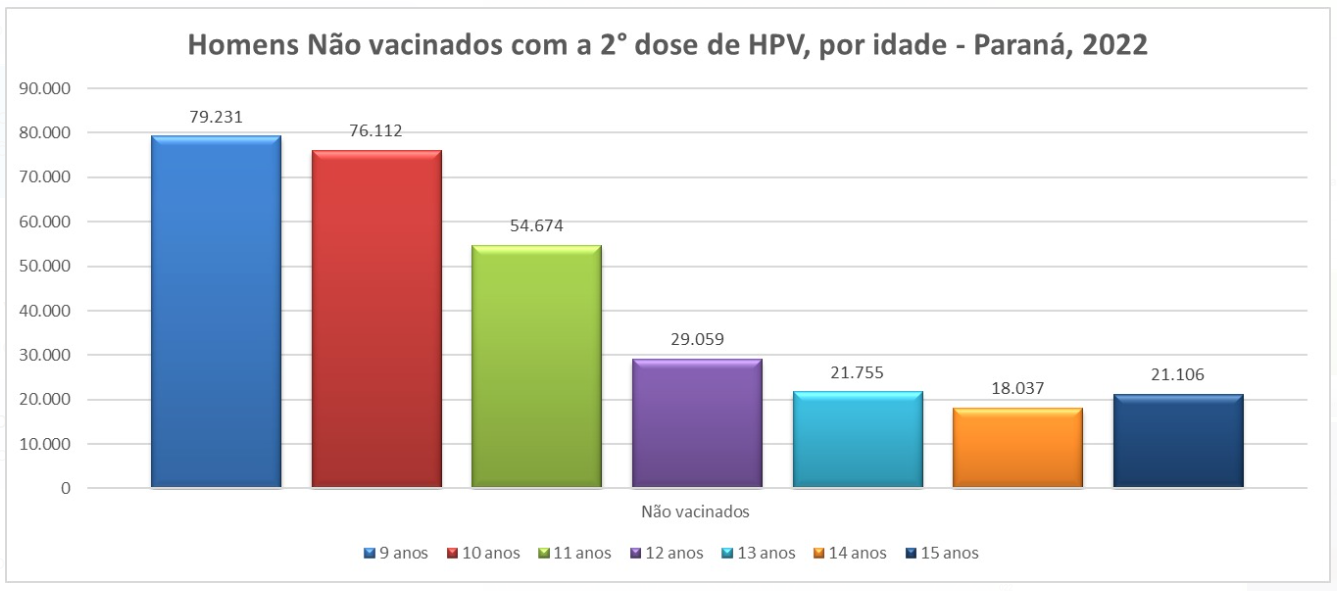 Fonte: SIPNI, 27/02/2023.
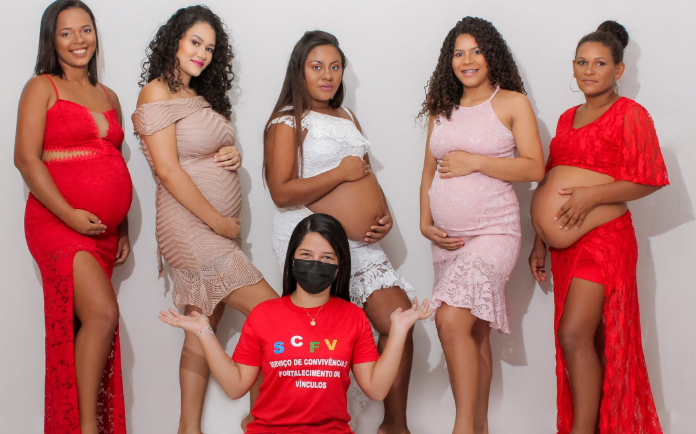 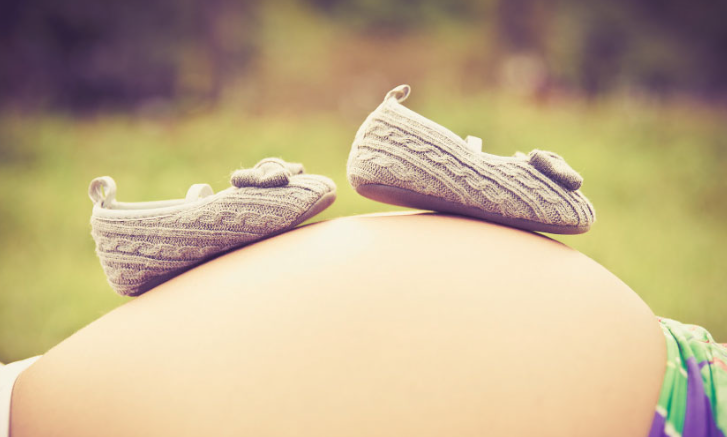 Saúde materna
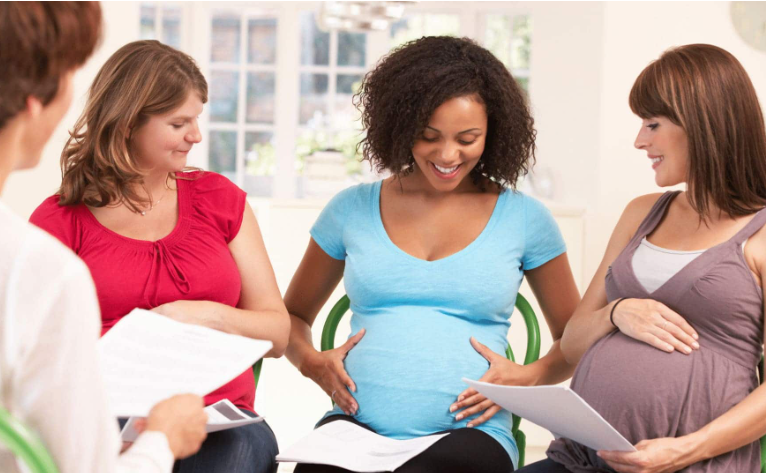 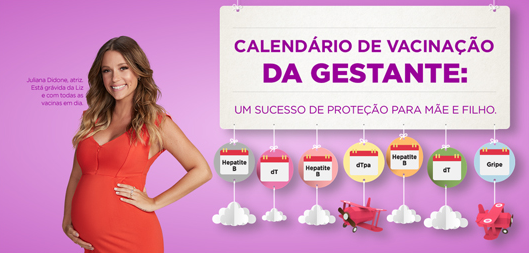 Vacinação em gestantes
Fonte: SIPNI, 27/02/2023.
Vacinação contra a Influenza em gestantes
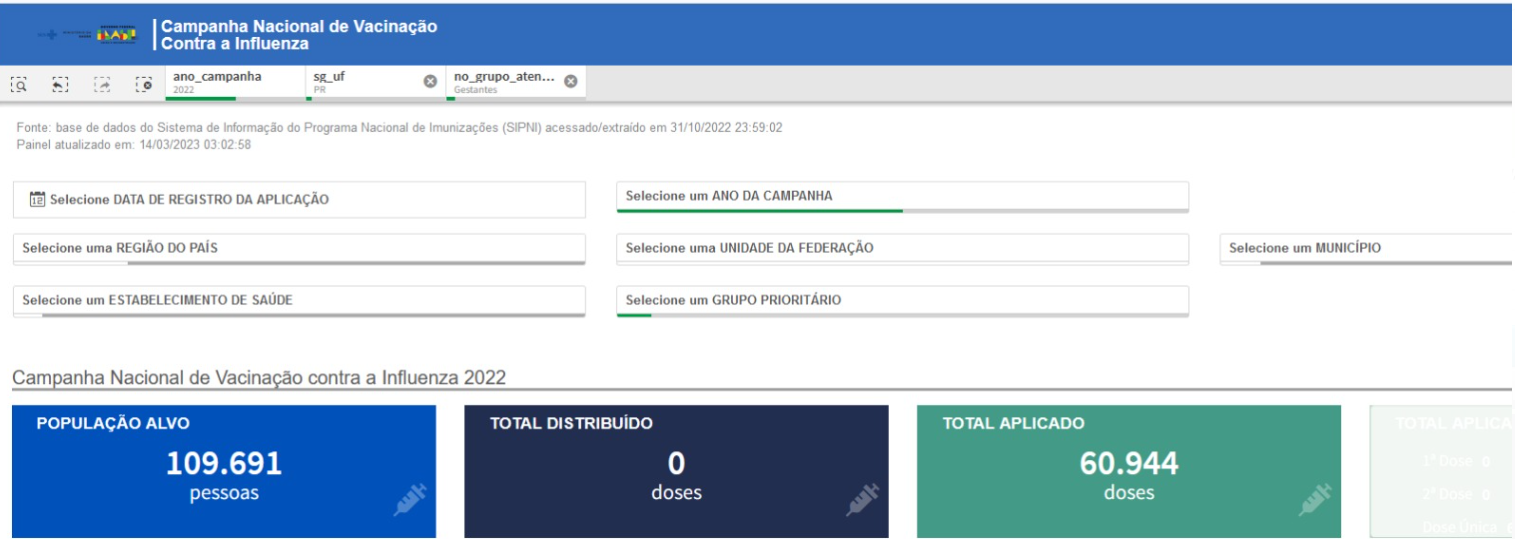 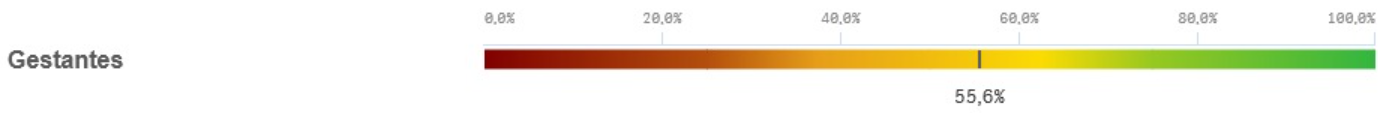 Fonte: LocalizaSus, 14/03/2023.
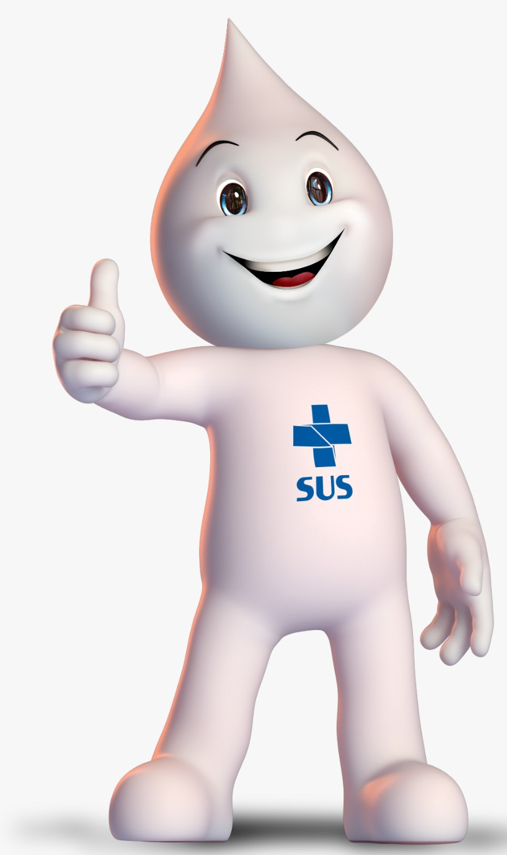 OBRIGADA!
dvvpi@sesa.pr.gov.br(41) 3330-4300